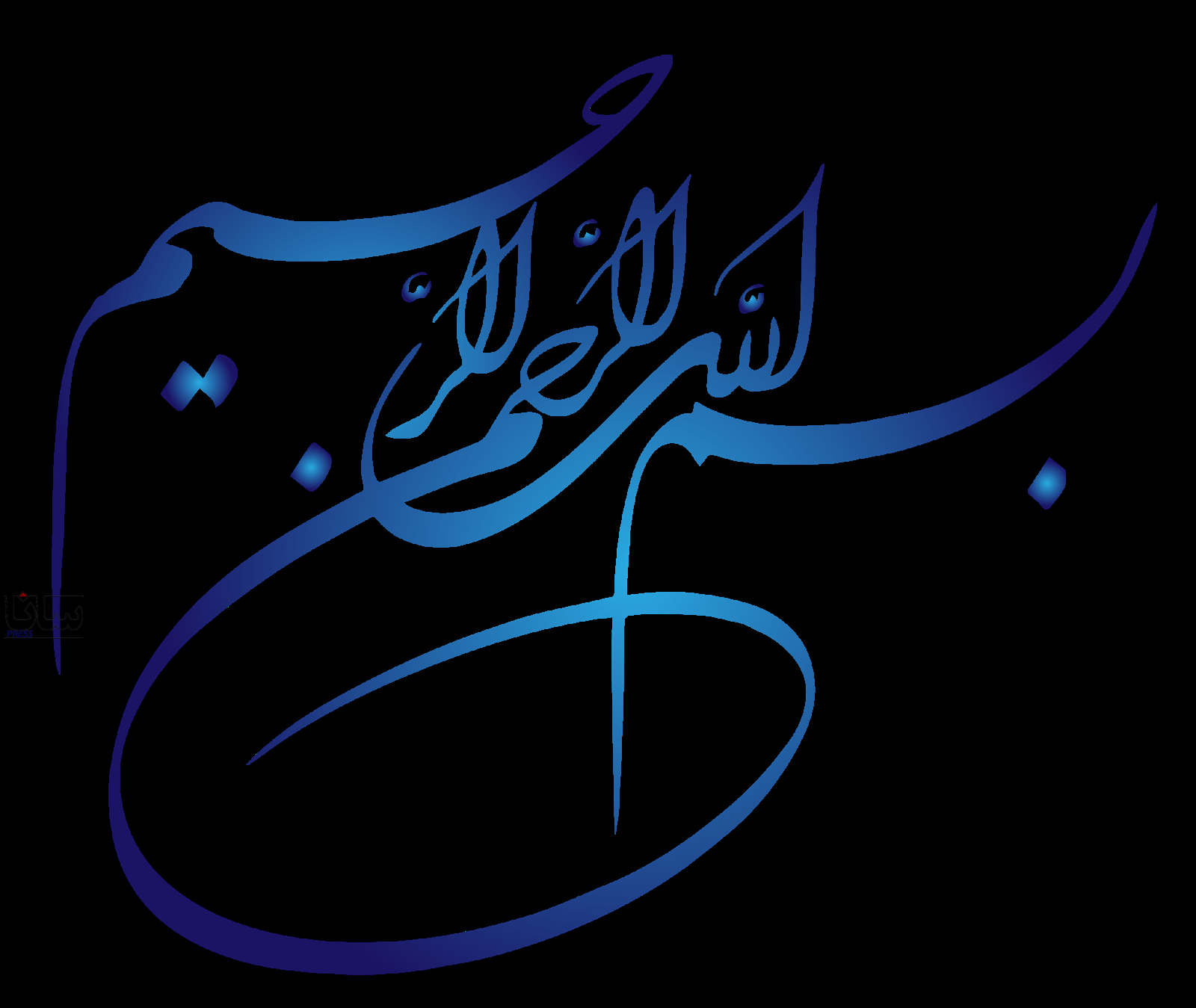 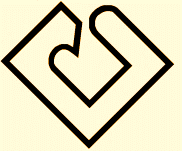 دانشگاه علوم پزشکی کاشان
دانشکده پزشکی/معاونت پژوهشی
الگوی ارائه پروپوزال
از تاریخ  1 مهر 1401 ارائه پروپوزال در شورای پژوهشی بر اساس این الگو می‌باشد.
										به روز رسانی: تیر 1402
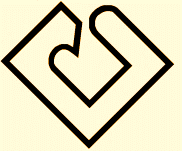 2
راهنمائی‌ کلی برای تهیه اسلاید
این الگو به منظور راهنمائی برای ارائه پروپوزال در جلسه شورای پژوهشی دانشکده پزشکی دانشگاه علوم پزشکی کاشان تهیه شده است. 
لطفا بدون تغییر در فرمت از همین الگو استفاده کنید.
در هر اسلاید بیشتر از 8 سطر و در هر سطر بیشتر از 8 کلمه نباشد. (عدد 8 و 8 استاندارد یک اسلاید در power point است).
زمان ارائه پروپوزال شما 12 دقیقه است، لطفا زمان را مدیریت کنید.
در اسلایدها مطالب را از پایان‌نامه  copy and paste نکنید.
شما باید صحبت کنید(please presenting)، از روی اسلایدها نخوانید. (خواندن از روی اسلاید نشانه عدم تسلط شما است و برای شنوندگان خسته‌کننده است).
تاکید می‌گردد، در هیچ ارائه علمی (دفاع پروپوزال، دفاع پایان‌نامه، کنفرانس، سمینار، همایش و ...) در داخل کشور و یا خارج کشور به زبان فارسی و یا انگلیسی از روی اسلاید نخوانید.
بیشتر از معمول animation استفاده نکنید.
آرام، مفهوم و با صدای بلند و اعتماد به‌نفس صحبت کنید.
بیان مسئله و مرور متون را چند دقیقه حداکثر 4 دقیقه مطرح کنید، در انتهای این قسمت خیلی خلاصه بگوئید هدف از انجام این پژوهش چیست؟ بیشتر زمان خود را به روش کار اختصاص دهید.
موارد مهم ارائه یک پروپوزال: بیان مسئله، مرور متون، اهداف، روش کار و متغییرها است
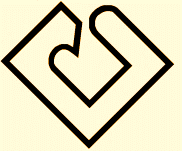 3
آغاز یک پژوهش نظیر پایان‌نامه پس از دریافت کد اخلاق است.
دقت کنید: پس از دریافت کد اخلاق عنوان پروپوزال شما به فارسی و انگلیسی در سامانه ملی اخلاق در پژوهش‌های زیست پزشکی به آدرس: (ethics.research.ac.ir) قابل دسترسی است. 
بر اساس آئین نامه موضوع پروپوزال نباید تکراری باشد. 
دانشجویان و اساتید راهنما و مشاور یا مراجعه به آدرس فوق از تکراری نبودن موضوع اطمینان حاصل نمایند.
برخی از موضوعات با توجه به زمان، مکان، دانشگاه، بیمارستان، شهر و ... می‌توانند تکرار شوند. تائید آنها با شورای پژوهشی دانشکده است.
دانشجویان باید درصورتیکه به هر دلیل موضوع را مشابه انتخاب می‌نمایند: برای مثال:
	موضوعاتی که مرتبط با زمان، مکان، دانشکده، بیمارستان، کلینیک، شهر، کشور و ... یکسان است. موضوعات مشابه را در پروپوزال و در جلسه شورای پژوهشی عنوان کنند، دلائل و ضرورت تکراری بودن بیان گردد.
خود اظهاری دانشجویان در سامانه پژوهان و هنگام ارائه پروپوزال در شورا:
		اعلام می‌نمایم موضوع پروپوزال اینجانب تکراری نیست.
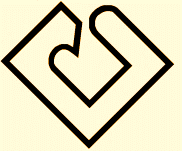 پروپوزال پایان نامه 
عنوان فارسی:

عنوان انگلیسی:

استاد راهنما:
استاد مشاور:  
دانشجو/دستیار:     							 گروه:
4
تاریخ ثبت پروپوزال در سامانه پژوهان:				
تاریخ ارائه پروپوزال در شواری پژوهشی مربوطه:
آیا طرح تحقیقاتی است؟ 					در صورتیکه طرح تحقیقاتی کد اخلاق دارد، کد را بنویسید.
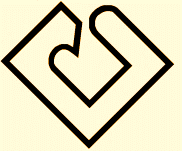 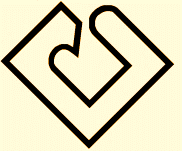 5
عکس گواهی شرکت در کارگاه اخلاق را در اینجا قرار دهید.
عناوین دیگر کارگاه‌های مرتبط با پایان‌نامه و فعالیت پژوهشی که شرکت کرده‌اید را بنویسید.
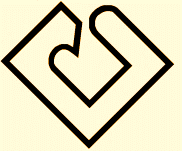 بیان مساله
6
در بیان مساله خیلی خلاصه به موضوع پروپوزال خود اشاره کنید.
در 1 یا 2 اسلاید با توجه به زمانیکه در اختیار دارید، علت انتخاب موضوع، مشکل یا پاسخ به سوالی که با پایان‌نامه شما به آن جواب داده می‌شود را مطرح کنید. 
در انتها به‌طور مشخص و خلاصه در یک جمله دلیل انتخاب موضوع را بیان کنید.
از پروپوزال سامانه بیان مساله خود مطلبی را کپی نکنید. الگوی 8 8 را راعایت کنید.
جزئیات مجله و عنوان یکی از مهمترین و جدیدترین مقالات که به استناد آن موضوع پایان‌نامه خود را انتخاب نموده‌اید را بیاورید.
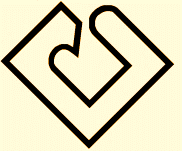 مرور متون
ارائه یک پروپوزال پژوهشی نیازمند مروری وسیع بر متون قبلی دارد.
حداقل چند مقاله که کاملا مرتبط با موضوع شما باشد و در کشورهای دیگر یا ایران انجام شده است، نتایج آنها را بیآورید. با توجه به نوع مطالعه حداقل 4 تا 5 مقاله ارائه دهید. 
خیلی خلاصه با توجه به زمانیکه در اختیار دارید، فقط به نتایج مقالات دیگران که مرتبط با کار شما است، اشاره کنید. مرور متون در حقیقت تاکید و تائیدی بر ضرورت اجرای پروپوزال شما است.
شما از مرور متون می‌توانید: Research gap، مشکل، تناقض، تفاوت، تغییرات زمانی، مکانی، میدانی، بالینی و ... را بیابید و برای اجرای پروپوزال خود دلیل محکم علمی بیاورید.
7
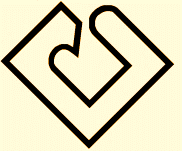 مرور متون
8
درصورتیکه تعداد بیشتری مقاله برای مرور متون نیاز باشد.
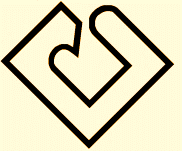 هدف کلی
9
اهداف اختصاصی
1-
2-
3-
4-
5-
اگر جملات در اهداف اختصاصی مشترک است یک‌بار هدف را بیان کنید و سپس عنوان کنید برحسب سن، جنس، محل سکونت، میزان تحصیلات و ....
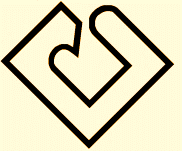 تعریف واژه های کلیدی
	حتما تعاریف عملی/عملیاتی آورده شود. 
	منظور از تعریف عملی، مثلا تعریف عملی دیابت در این مطالعه است.
	منظور تعریف عملی ورزش در این مطالعه است.
10
نوع مطالعه
	با نظر استاد راهنما و یا استاد مشاور آماری نوشته شود.
	نوع مطالعه در صورت جلسه دفاع شما نوشته می‌شود، لذا دقیقا از نوع مطالعه خود اطلاع داشته باشید.
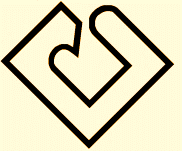 11
فرضیه ها/ سوالات پژوهش
1-
2-
3-
4-
5-
	در بسیاری از مطالعات فرضیات و سوال پژوهش مطابق همان اهداف است. در اینجا می توانید مختصر به آن مورد اشاره کنید.
حجم نمونه
برای تعیین حجم نمونه معمولا با نظر استاد مشاور آماری بر اساس مقالات و یا متغییرها فرمول حجم نمونه تعیین می‌شود.
فرمول حجم نمونه را بنویسید.
جزئیات مجله و عنوان مقاله‌ای که بر اساس آن حجم نمونه تعیین می‌شود را بیاورید.
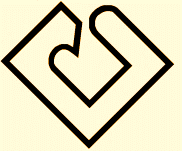 معيارهاي ورود و خروج مطالعه
12
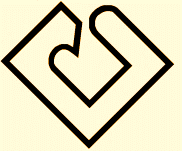 روش اجرای طرح
13
مهمترین و بیشترین زمان را باید به این بخش اختصاص دهید.
حتما روش اجرا را مرحله بندی کنید.
برای ارائه روش اجرا دو نمونه (نوع مطالعه) به عنوان مثال در اسلایدهای 14 تا 17 آورده شده است، هم به شیوه متنی مرحله‌ای و هم به شیوه نقشه مفهومی.
شما برای روش اجرای ممکن است مراحل بیشتر و نقشه مفهومی کامل‌تری نیاز داشته باشید آنها را با توجه به روش اجرا بیاورید (این اسلایدها به عنوان مثال هستند)، حتما هر دو مورد متن و نقشه را هم در power point و هم در پروپوزال سامانه پژوهان بیاورید (این دو مورد برای تصویب پروپوزال شما در کمیته اخلاق کمک می‌کند). در ارائه خود یکی از موارد شیوه متنی یا نقشه مفهومی مراحل اجرای پروپوزال خود را مطرح کنید.
نکته بسیار مهم: توضیح دهید دقیقا شما در پایان‌نامه چکار انجام می‌دهید؟
1- ...،		2- ...،	3- ...،		4-...
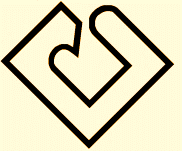 مراحل اجرای پژوهش‌های توصیفی					
مرحله اول
	جستجو مقالات از پایگاه بویژه pubmed
مرحله دوم انتخاب پرسشنامه
	محل یا مقاله‌ای که پرسشنامه از آن انتخاب شده است
	روائی و پایایی پرسشنامه
	حیطه‌ها و مقیاس‌ها و زیر مقیاس‌های پرسشنامه
مرحله سوم: گروه ها
	گروه‌بندی (مورد و شاهد) و شاخص‌های انتخاب  
	چگونگی انجام گروه‌بندی
مرحله چهارم: اجرا
	نمونه‌گیری
	چگونگی تکمیل پرسشنامه 
	آگاهی کامل بر جزئیات 
	زمان و جزئیات چگونگی انجام آن
مرحله پنجم: آنالیز
14
پرسشنامه را نشان دهید.
می توانید از طریق Hyperlink آن را نشان دهید.
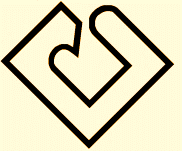 نقشه مفهومی مراحل اجرا پژوهش‌های توصیفی
روش اجرای پژوهش در پایان‌نامه
15
تقسیم‌بندی گروه‌ها
جستجوی و بررسی مقالات
گروه شاهد
گروه مورد
پرسشنامه (روایی/پایائی)
جزئیات: تاریخ، زمان، مکان و نحوه تکمیل پرسشنامه
نمونه‌گیری
جمع‌آوری مستندات: داده‌ها، عکس، فایل و ...
محرمانه بودن مستندات
ارزیابی و مقایسه داده‌ها
این نقشه یک مثال است: شما مطابق با مطالعه خودتان آن را تنظیم کنید.
آنالیز داده‌ها، آزمون آماری
مجددا مرور متون و جستجوی آخرین مقالات
نوشتن مقاله و پایان‌نامه
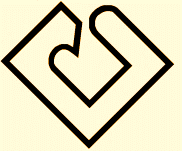 مراحل اجرا پژوهش‌های مداخله، کارآزمائی بالینی 
مرحله اول
	جستجو مقالات از پایگاه بویژه pubmed
مرحله دوم: جزئیات مداخله
	نوع مداخله: (بالینی، داروئی، مکمل، میدانی، آزمایشگاهی و ...) 
	محل مداخله: بیمارستان، کلینیک، آزمایشگاه، دانشکده، گروه، میدان، شهر، روستا و ...)
	جزئیات (تمام ریز جزئیات) ابزار مداخله	(مثلا داروی شرکت، دوز، نوبت، زمان تجویز و ...)
	تعداد افراد، زمان، مکان، نوبت، دفعات
	ثبت جزئیات: فرد ثبت کننده، ارائه چک لیست، پرسشنامه
	(Blinded) کوربودن (یک‌سویه، دوسویه) بلی، خیر 
مرحله سوم: گروه‌بندی
	گروه‌ها:       الف         ب          ج             (تعیین گروه مورد و شاهد)
	چگونگی انجام گروه‌بندی
	نمونه‌گیری
	مرحله چهارم: مستندات
	داده‌ها، عکس، فایل، پرسشنامه: ...
	مقایسه گروه‌ها
مرحله پنجم: آنالیز
16
هرآنچه فکر می‌کنید باید ارائه شود: مثلا پرسشنامه 
می توانید از طریق Hyperlink آن را نشان دهید.
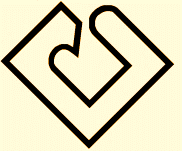 نقشه مفهومی مراحل اجرا پژوهش‌های مداخله‌ای/کارآزمایی بالینی
روش اجرای پژوهش در پایان‌نامه
17
تقسیم‌بندی گروه‌ها
جستجوی و بررسی مقالات
ج
الف
ب
پرسشنامه
کوربودن  (Blinded)  (یک‌سویه، دوسویه) بلی، خیر
نمونه‌گیری
شیوه مداخله، جزئیات: زمان، مکان، نوبت، نوع، مقدار و ...
جمع‌آوری مستندات: داده‌ها، عکس، فایل و ...
ارزیابی: آزمایشگاه، یافته بالینی، ابزار، زمان، مکان
محرمانه بودن مستندات
مقایسه داده‌ها، محقق
این نقشه یک مثال است: شما مطابق با مطالعه خودتان آن را تنظیم کنید.
آنالیز داده‌ها، آزمون آماری
مجددا مرور متون و جستجوی آخرین مقالات
نوشتن مقاله و پایان‌نامه
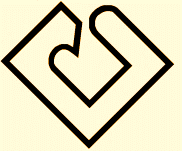 روش تجزيه و تحليل داده ها و بررسي آماري
18
ملاحظات اخلاقي 
ضروریست دقیقا شماره کدهای اخلاقی مرتبط با پژوهش خود را در پروپوزال ذکر کنید.
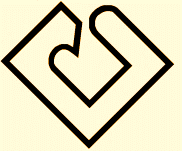 سامانه ایرانداک 
همه‌ی پروپوزال‌های طرح‌های تحقیقاتی و پایان‌نامه‌ها در سامانه "ثبت ایرانداک" SABT.IRANDOC.AC.IR وارد می‌گردند. 
دانشجویان در نظر داشته باشند: هرگونه کپی‌برداری پروپوزال و پایان‌نامه از طریق سامانه "همانندجو ایرانداک" TIK.IRANDOC.AC.IR قابل دریافت است.

ماده 7 : خدمات متعارفی که در هریک از مراحل طراحی، انجام و گزارش نتایج پژوهش برون‌سپاری می‌شوند، باید در پروپوزال پژوهشی به صورت شفاف بیان شوند و به تصویب موسسه برسند.
 منظور از برون‌سپاری: پرداخت هزینه برای انجام بخشی از -مراحل طراحی، انجام و گزارش- پایان‌نامه می‌باشد.
19
موارد برون‌سپاری پایان‌نامه خود را نام ببرید.
1-...			2-...			3-...		4-...
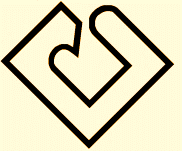 جدول متغيرها
20
درصورتیکه تعداد متغییرها زیاد است، آنها را کامل بنویسید، ولی فقط عنوان و نوع متغییر را بیان کنید. به نوع و نقش متغییر دقت کنید.
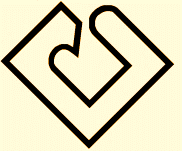 جدول زمان‌بندی:
21
مهمترین چالش‌ها و مشکلات پایان‌نامه خود را نام ببرید.
1- ...	2- ...	3- ...	4- ...
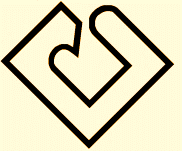 22
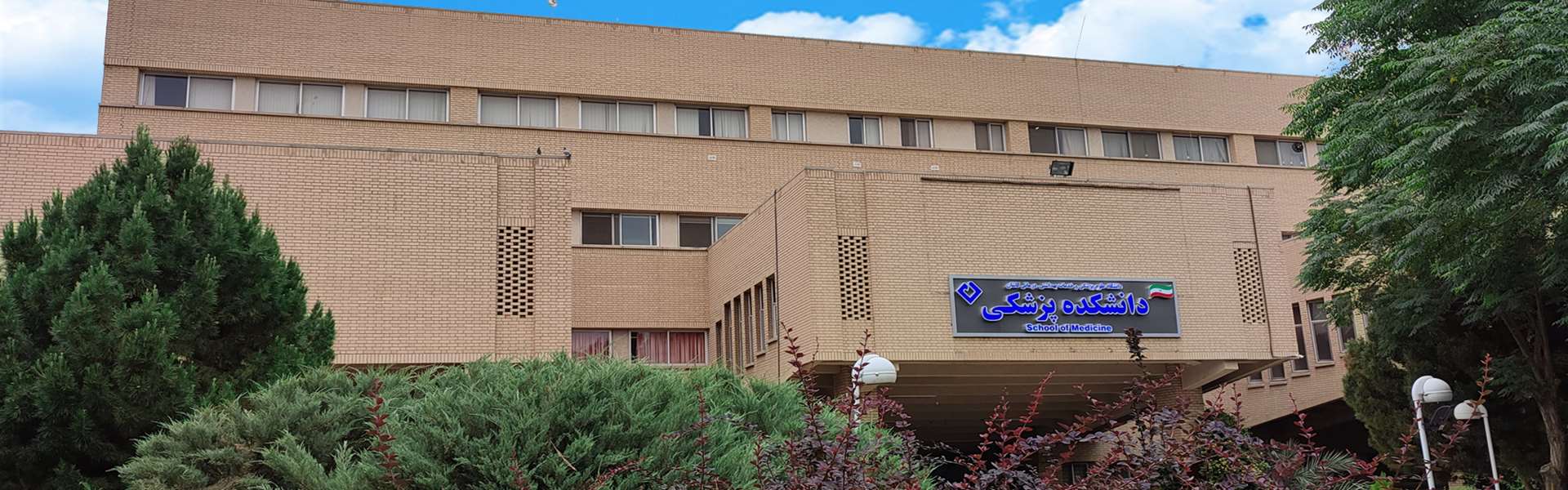 با تشکر از   توجه شما
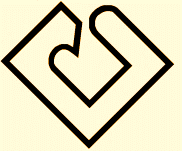 عنوان فارسی:

عنوان انگلیسی:
23
مجددا عنوان فارسی و انگلیسی پایان نامه خود را در این اسلاید بنویسید. پس از ارائه خود این اسلاید باشد تا دقیقا هنگام سوال اعضای شورا عنوان پروپوزال شما مشخص باشد.
در برگه‌های جلوی اعضای شورا عنوان پروپوزال شما که در سامانه ثبت شده است قرار دارد.
عنوان پروپوزال شما که در کمیته اخلاق بررسی می‌شود. دقیقا همان عنوان ثبت شده در سامانه پژوهان است، 
کد اخلاق به این عنوان تعلق می‌گیرد در زمان دفاع در صورت جلسه نیز این عنوان نوشته می‌شود.
پس از تعلق کد اخلاق به پروپوزال پایان‌نامه شما هیچ تغییری (حتی جابجایی یک کاما) بدون تصویب کمیته اخلاق امکان پذیر نیست. فراموش نکنید پس از تعلق گرفتن کد اخلاق به پروپوزال شما این عنوان ثبت و از طریق سامانه ملی اخلاق در پژوهش‌های زیست پزشکی (ethics.research.ac.ir)  قابل دسترس است.
از آنجائیکه در سامانه ملی اخلاق و نیز صورت‌جلسه دفاع پایان‌نامه عنوان انگلیسی نیز نوشته می‌شود. دقت کنید دقیقا عنوان فارسی صحیح ترجمه شده باشد.
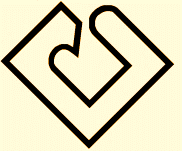 فراموش نکنید 
پایان‌نامه شما به عنوان "شناسنامه علمی شما" می‌باشد. قطعا با گسترش فناوری‌های جدید تمام جزئیات پایان‌نامه (داده‌ها و نتایج) شما در سامانه‌هایی نظیر همین سامانه پژوهش‌های زیستی قابل دسترس خواهد بود. در صحت همه جزئیات، رعایت اخلاق حرفه‌ای در نتایج و نوشتن آن نهایت دقت را داشته باشید. 
درصورتیکه پژوهش شما تکراری است، به پژوهش‌های قبلی حتما اشاره کنید.
لازم به یادآوری است هر نوع استفاده نظیر: کپی داده‌های دیگران، دستکاری نتایج، احتمالا پرداخت هزینه و دریافت داده، نتایج و ... می‌تواند به عنوان سرقت ادبی (Plagiarism) مطرح و اعتبار پژوهش و پایان نامه شما را مخدوش کند، این مورد قطعا پیامدهای حقوقی بدنبال دارد.
شما پژوهشی را انجام می‌دهید، هیچ اجباری به کسب نتایج مثبت نیست. نتایج پژوهش خود را صادقانه بنویسید و گزارش کنید.
24
جلسه: 1-02/ گروه.../واحد توسعه تحقیقات	شنبه  / تیر /1402
25
حاضرین در جلسه:1-02/ گروه .../واحد توسعه تحقیقات بالینی	شنبه  /تیر/1402
دکتر 
غایبین: 
دکتر
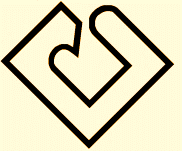 26
پس از ارائه پروپوزال در شورای پژوهشی مطابق اسلاید شماره 25 جدول مورد نظر تکمیل می‌گردد. پروپوزال شما در یکی از وضعیت زیر خواهد بود.
تائید موضوع و ارسال به کمیته اخلاق 
اصلاحات جزئی (minor revision) تائید توسط استاد راهنما و پس از آن ارسال به کمیته اخلاق 
اصلاحات کلی (major revision) و تائید توسط دکتر ....... و پس از آن ارسال به کمیته اخلاق 
رد موضوع با ذکر دلائل و پیشنهادات برای اصلاح آن
تیک  در جلوی اصلاحات به معنی علت انتخاب تصمیم شورای می‌باشد. 	
نکته: پس از ارائه پروپوزال در شورای پژوهشی زمان برای انجام اصلاحات حداکثر 2 ماه است.
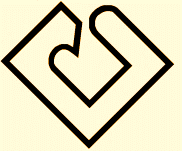 مربوط به کمیته اخلاق
27
با توجه به اینکه در کمیته اخلاق مجددا پروپوزال ثبت شده شما در سامانه (بدون حضور شما) بررسی می‌گردد. لازم است موارد زیر مورد توجه قرار گیرد، تا کد اخلاق به پروپوزال شما تعلق گیرد.
اصلاحات مورد نظر شواری پژوهشی حتما در پروپوزال در سامانه پژوهان وارد گردد.
یک نقشه مفهومی مطابق آنچه در اسلاید شماره 15 یا 17، بر اساس مطالعه خودتان تهیه و در بخش روش اجرا پروپوزال بیاورید. این نقشه مفهومی در یک نگاه روش اجرای پایان‌نامه شما را نشان می‌دهد. (این نقشه بسیار به شفاف و مفهوم بودن موضوع پروپوزال و تصویب در کمیته اخلاق کمک می‌کند). 
پرسشنامه‌ها و فرم‌ها نظیر فرم رضایت‌نامه حتما ضمیمه باشند.
در کمیته اخلاق همه بخش‌های پروپوزال مطالعه می‌شود. قطعا روی بخش‌های زیر دقت و توجه بیشتر می‌باشد. عنوان، اهداف اختصاصی، معیارهای ورود، روش جمع‌آوری نمونه، حجم نمونه، روش اجرا، پرسشنامه
ملاحظات اخلاقی: حتما تکمیل گردد، محرمانه بودن، دریافت رضایت نامه، Blinded و دقیقا شماره کدهای اخلاقی مرتبط با پروپوزال خود را بنویسید.
بهتر است بخش هایی که فکر می‌کنید از نظر اخلاقی مهم هستند highlight گردند.